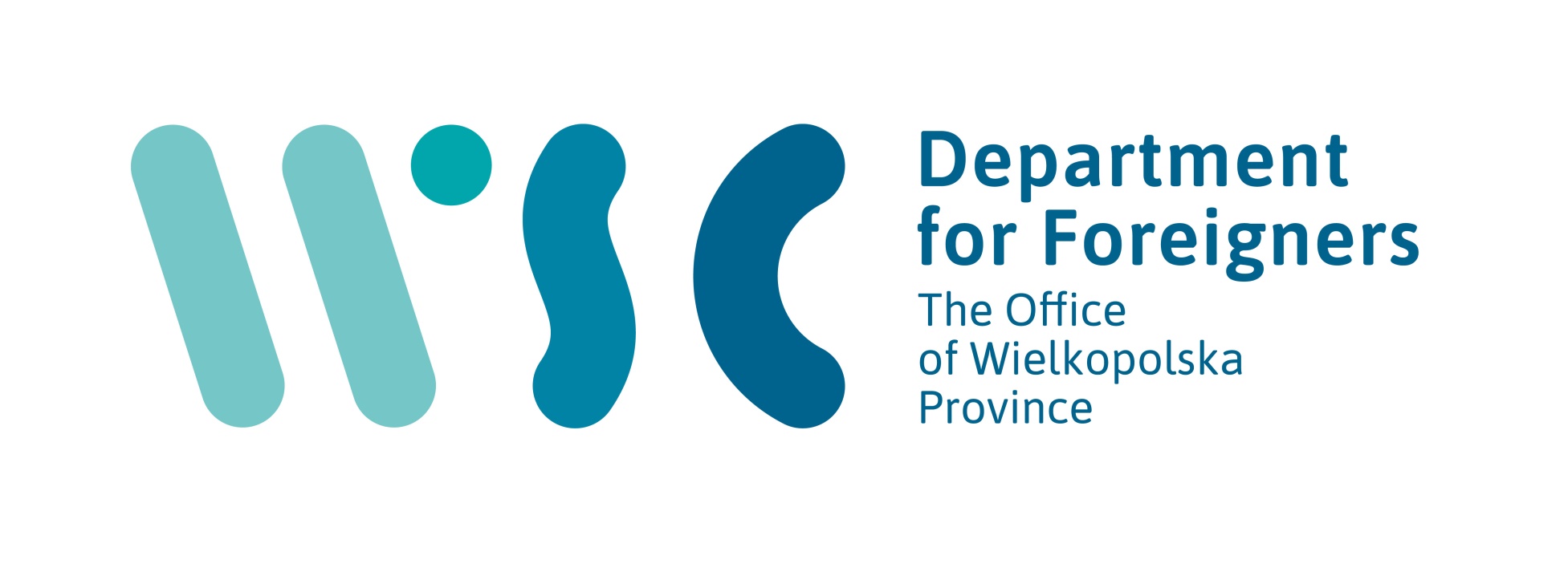 Bezpieczna Przystań
Projekt „Kierunek: Wielkopolska. Sprawny Urząd bliżej migranta – etap II”
Współfinansowany z Programu Krajowego Funduszu Azylu, Migracji i 
Integracji
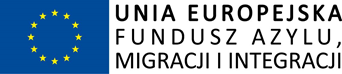 Table of content
Legalisation procedures – temporary residence permit for non EU full-time students
Information for EU full-time students 
Legal regulations related toepidemic situation
Legalisation  procedures – temporary residence permit for non EU full-time students
Apllying for residence
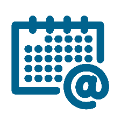 Application must be filed personally
Application can be sent via post but no later then on the last day of your legal stay in Poland (Poczta Polska registered mail)
Sending application via post, does not make your stay legal in Poland. Originals of documents must be presented and fingerprints are required to be provided.
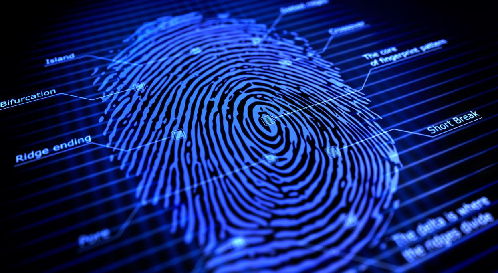 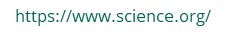 Documents to submit
application form 
Link to the form you can find here (choose: Applications - temporary residence permit) : https://migrant.poznan.uw.gov.pl/en/do-pobrania/applications-temporary-residence-permit-forms-proceedings-started-after-april-27-2019  
photocopy of your passport (original needs to be shown)
proof of payment of the stamp duty -  340 PLN
4 biometric PHOTOS (face front, not older than 6 months)
current proof of valid health insurance 
current documents confirming financial resources
current confirmation letter from university (in Polish)
a filled in and signed declaration regarding housing costs 
link to the form you can find here: https://migrant.poznan.uw.gov.pl/en/do-pobrania/declaration-regarding-cost-housing-students
Confirmation letter from university
Confirmation letter from university
Signed by authorised person (rector/person authorised by rector)
Valid for a given semester!
Prepared on the correct form
With a copy of the evaluation card included (when continueing studies)

Proof of payment of the tuition fee
Information regarding the payment of the tuition fee in the current semester, included in the above-mentioned confirmation letter 
A separate certificate from the university confirming the payment of tuition fees in a given semester/academic year
Information on exemption from tuition fees included in the above-mentioned certificate of continuing studies
Proof of payment of the tuition fee for a given semester / year of study with a document confirming the amount of tuition fees (contract concluded with the university, etc.)
Health InsurancePrivate health insurance              Contract with NFZ                                                                                                (National Health System)
Insurance must cover all medical expenses in Poland
Insurance must be valid on the day when the permit is granted
Original policy must be presented
Contract & proof of payments
If insurance is not in Polish it should be submitted together with official translation into Polish
Original contract
Proof of payments
Financial resources701PLN per month (528zł if family members are in Poland), after deducting cost of housing*, with reference to the period of studies
Official scholarship (national or foreign)
Current bank statement from a bank situated in Poland – signed and stamped by a bank representative
Certificate from a bank with the information about the limit on your credit card
certificate of employment and amount of salaries, issued not earlier than one month before the date of submitting the application for a temporary residence permit 
Original of the certificate + official translation into Polish; documents issued not earlier than one month before the date of submitting an application for a temporary residence permit
200zł for the return ticket   (for countries neighboring Poland)
2500zł for the return ticket (for other countries)
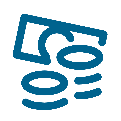 How to count sufficient funds for living in Poland?
https://migrant.poznan.uw.gov.pl/pl/faq/ile-srodkow-finansowych-powinienem-wykazac-uzyskac-zezwolenie-na-pobyt-czasowy-ze-wzgledu-na
*Housing costs do not refer to citizens of Belarus
Housing costs
The cost of living includes: 
Lease
Utilities, including: energy, gas, water, sewage, waste
How to confirm it: 
signed declaration regarding housing costs: https://migrant.poznan.uw.gov.pl/pl/do-pobrania/oswiadczenie-dot-kosztow-zamieszkania-studenci 
Certificate from the student dormitory about the amount of accommodation costs per month

      If you change a place of residence, the office must be informed about it and a new declaration of the cost of residence must be submitted
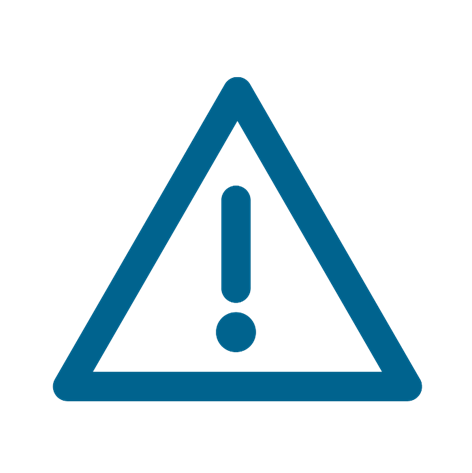 Full-time studies and work
Is it possible to work as a full-time student? 

Is it necessary to have a work permit?

Working time and the main purpose of stay
Common mistakes
Confirmation letter from university
Out-of-date 
Signed by the person who is not authorised by rector/prepared on the incorrect form 
No evaluation card included
Confirmation of tuition fee payments
Out-of-date 
Late in payment of tuition fees  
Insurance  
It does not cover the costs of medical expences in Poland  
There are no valid confirmations of payment for the policy 
There is no original / sworn translation into Polish 
Financial resources
Out-of-date/insufficient when taking into account the period of study and the indicated amount of the housing costs 
Certificate from the bank not signed&stemped by the bank representative / issued earlier than the proof of payment of tuition fees
Declaration regarding housing costs
Out-of-date/not signed
Duration of the residence permit
The first permit (the first year of first / second cycle studies or doctoral school) is granted for a period of:
15 months 
for the duration of the academic year or studies extended by 3 months - if the study period is shorter than 15 months
2 years if the studies are covered by the EU program etc.
The next permit (the subsequent year of study) is granted for a period of:
the duration of studies extended by 3 months, but no longer than 3 years
Residence card
The procedure terminates with an administrative decision
Residence card
Confirmation of registered residence or Statement about the residence card printout without an address
Proof of payment for the card 25zł
The residence card is to be collected in person only (after 2-4 weeks time)
Important matters
Collect your mail
Check the status of your case on our website
Originals of all documents must be presented or submitted at the office
All the documents are to be submitted in Polish or with official translation into Polish
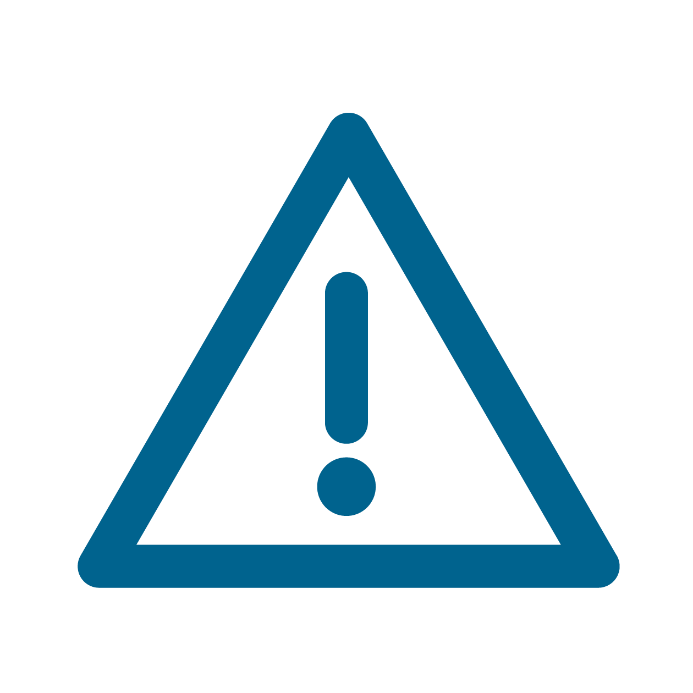 Bank account numbers
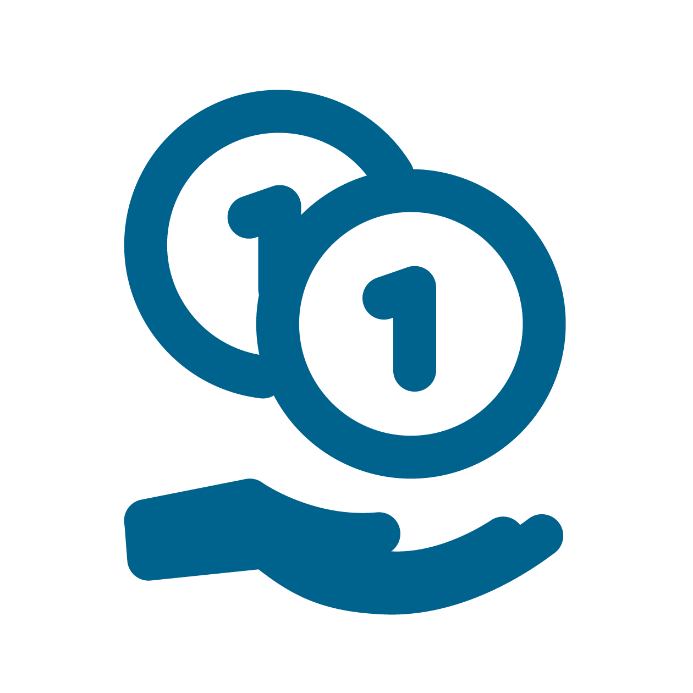 Payment for the temporary residence permit 340zł
Urząd Miasta Poznania Wydział Finansowy
Oddział Pozostałych Dochodów Podatkowych i Niepodatkowych, 
61-706 Poznań, ul. Libelta 16/20; PKO BP S.A.
Bank account number:  94 1020 4027 0000 1602 1262 0763

Payment for the temporary residence card 25zł 
Wielkopolski Urząd Wojewódzki, 
al. Niepodległości 16/18 Poznań, 
Bank account number: 70101014690000392231000000
Legalisation  Procedure- EU citizens+Switzerland and Norway
EU Students
Registration of residence
Application form
https://migrant.poznan.uw.gov.pl/pl/do-pobrania/wniosek-o-zarejestrowanie-pobytu-obywatela-ue 
4 biometric photographs
Health insurance 
European Insurance Card
Proof letter from University in Polish
Passport or national ID
Statement confirming the source of income
Apply in person
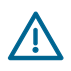 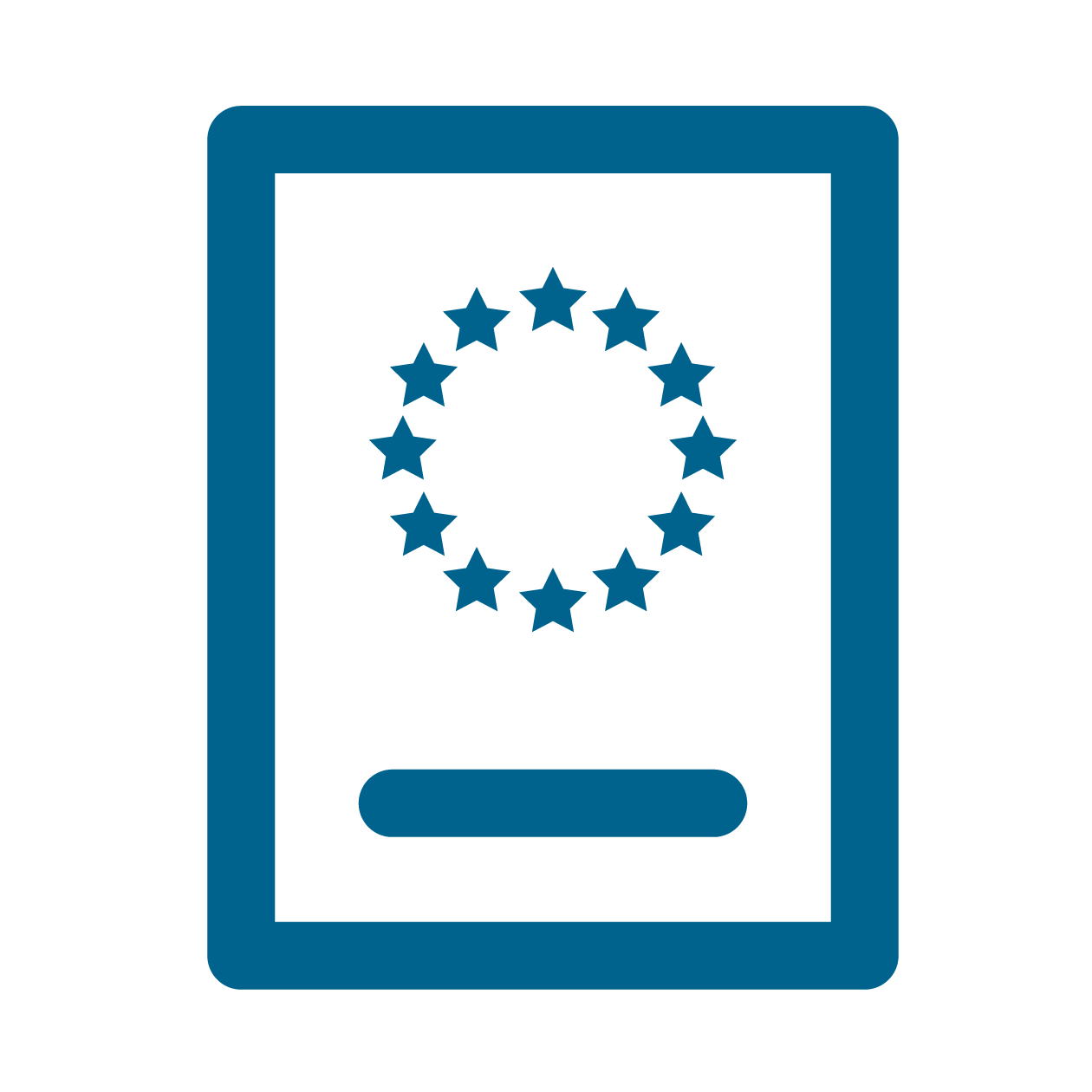 The British citizens and their family members who are not beneficiaries of the Withdrawal Agreement (not residing in Poland before 2021) will be subject to the general rules of entry and stay on the territory of Poland relating to third-country nationals Temporary residence permit Tutorials: https://migrant.poznan.uw.gov.pl/pl/procedury/poradniki-do-pobrania
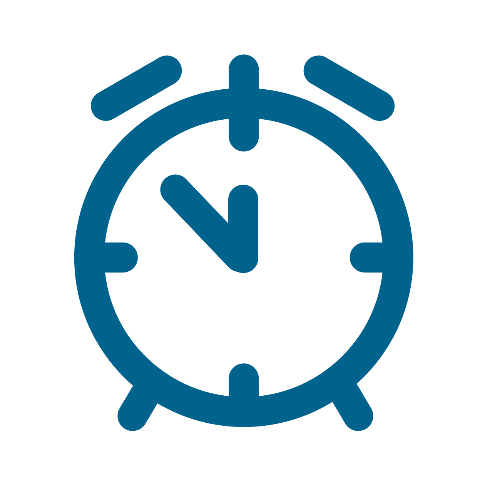 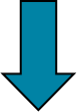 Legal regulations related to the epidemic COVID-19
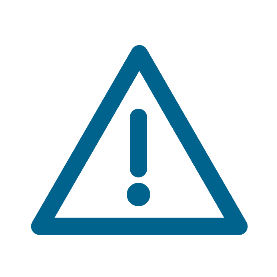 Special legal solutions for foreigners during the epidemic
Please read detail information for foreigners in Poland during epidemiological situation: 
https://udsc.gov.pl/en/coronavirus-outbreak-special-solutions-for-foreigners/ 
 
For citizens of European Union Member States, countries of the European Free Trade Agreement (EFTA),  Switzerland  please read the information here: 
https://udsc.gov.pl/en/residence-of-eu-eea-swiss-citizens-and-the-coronavirus-epidemic/ 
 
Please also check regularly information on:
 https://migrant.poznan.uw.gov.pl/en/komunikaty
Legal regulations related to the epidemic COVID-19
Extension of the legal stay of foreigners until the 30th day following the date of cancellation of an epidemic/epidemic emergency:
National visas (symbol D)
Temporary residence permit
 the validity of which would end in the period of an epidemic / epidemic emergency ( from March 14, 2020)
Legal regulations related to the epidemic COVID-19
Extension of the legal stay of foreigners until the 30th day following the date of cancellation of an epidemic/epidemic emergency:
Schengen visas (symbol C)
extension of the visa-waiver period 
other short-term residence permits e.g. residence permits issued by other Schengen States 
- applies to situations in which the last day of legal stay will fall within the duration of the epidemic/epidemic emergency AND the recognition of stay as legal applies only to persons who on 14th March 2020 were in the country on the basis of the above-mentioned titles
Legal regulations related to the epidemic COVID-19
Extension of the deadline for submitting applications for legalization of stay until the 30th day following the date of cancellation of an epidemic/epidemic emergency
Temporary / permanent permit
Extension of a national or Schengen visa
„Covid extensions” - important information
The stay is extended automatically
does not require any application
does not require a new visa sticker / a new residence card
During this period, you can continue your stay, on terms consistent with the purpose of your stay
„Covid extensions” - important information
Extension to the 30th day following the cancellation of an epidemic/epidemic emergency:
validity of residence cards and temporary identity certificates of a foreigner
validity of work permits, seasonal work permits and declarations on entrusting work to a foreigner
the deadline for foreigners to leave the territory of Poland
the period of voluntary return specified in decisions obliging the foreigner to return
Legal regulations related to the epidemic COVID-19 - stay in Poland on the 14th March 2020 – how does it work? -examples
https://udsc.gov.pl/cudzoziemcy/epidemia-koronawirusa/
Legal regulations related to the epidemic COVID-19 - stay in Poland after the 14th March 2020 – how does it work? - examples
https://udsc.gov.pl/cudzoziemcy/epidemia-koronawirusa/
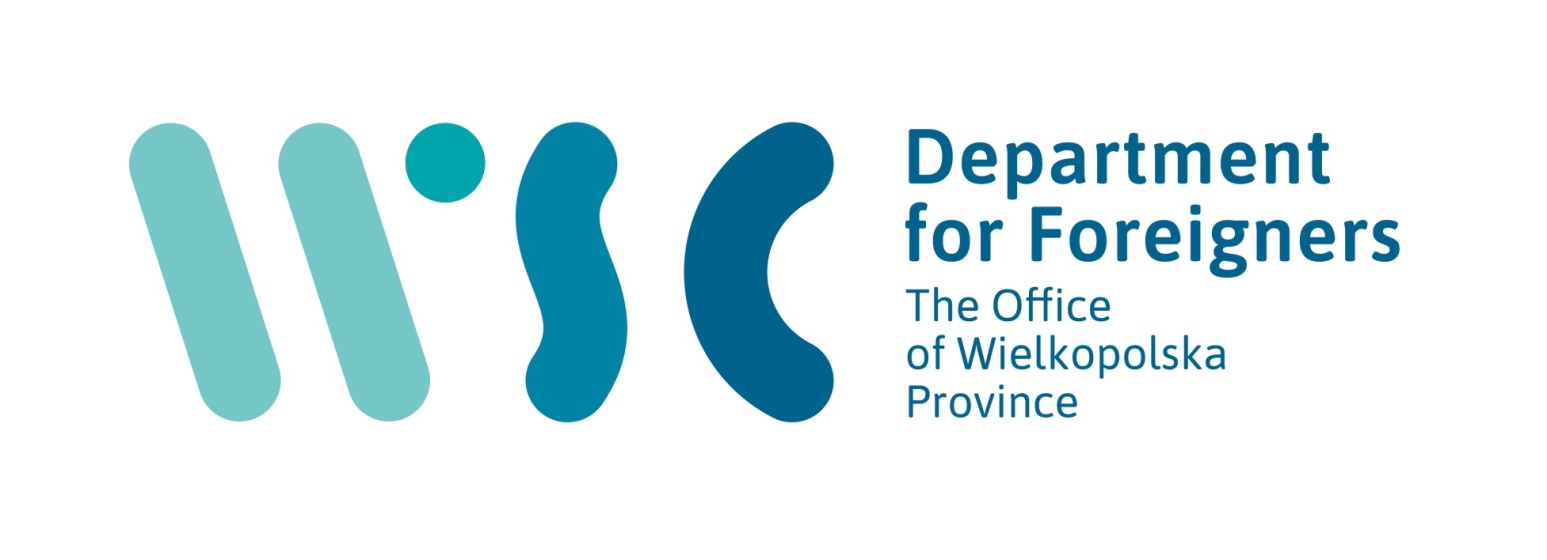 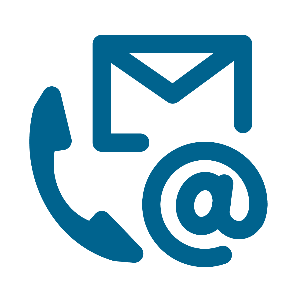 Plac Wolności 17, 61-739 Poznań
Information: +48 61 850 87 77
e-mail: sc@poznan.uw.gov.pl 
Website: www.migrant.poznan.uw.gov.pl   
Office hours: Mon:9:30-6:00pm
                      Tue-Fri: 8:15-3:15pm
Bezpieczna Przystań
Projekt „Kierunek: Wielkopolska. Sprawny Urząd bliżej migranta – etap II”
Współfinansowany z Programu Krajowego Funduszu Azylu, Migracji i 
Integracji
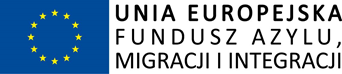